Иске Эсләк авыл җирлегенең2017өчен  еллык отчёты
Иске Эсләк авыл җирлеге
Иске Эсләк авыл   җирлеге буенча
хуҗалыклар -336

	
           Иске Эсләк авылы буенча-	        Үтәгән авылы буенча-
              186 хуҗалык                                      150 хуҗалык
2 авылның 262 йортында кешеләр яши
  -Иске Эсләктә- 150,
  -Үтәгәндә-112,
 Җәйге чорда гына 
 яши торган йортлар: 50, 
    -Иске Эсләктә -21,
    -Үтәгәндә -29,
 Ярым җимерек хәлдәге йортлар 24:
     -Иске Эсләктә-15,
     -Үтәгәндә-9.
Демографик хәл
ике авылда  – 554 кеше.
             Иске Эсләктә -322
                Үтәгәндә- 232
Ир-атлар -251
Иске Эсләктә -154
Үтәгәндә -97
                        Хатын-кызлар-303
 Иске Эсләктә -168
 Үтәгәндә -135
2017 елда 15 кеше вафат булды,
 Иске Эсләктә -7
 Үтәгәндә -8.
2017 елда авыл җирлеге буенча  2 бала    туды:

Иске Эсләктә -0
 Үтәгәндә – 2 бала
18 яшькә кадәрге  91 бала
       Иске Эсләктә -52
           Үтәгәндә -39
Күп  балалы гаиләләр 10,
 Иске  Эсләк авылында -7 гаилә, Үтәгән авылында-3 гаилә.
Иске Эсләк  балалар бакчасына һәм Үтәгән  башлангыч  мәктәп -балалар бакчасына( школа-сад) -20 бала йөри.
 Иске Эсләктә -12, 
Үтәгәндә –башлангыч мәктәптә-3,
 Балалар бакчасында-8 бала 
 Өйдә генә тора торган- 8 бала бар.
Кадыбаш урта гомумбелем   бирү мәктәбенә-36 укучы йөри.
    -Иске Эсләктән -24
    -Үтәгәннән - 12 
2017 елда 1 сыйныфка-3 бала укырга керде. 
  - Иске Эсләктә -3,
   -Үтәгәндә 0.
11 сыйныфны  тәмамлаучы укучылар юк
Студентлар-27: 
Иске Эсләктә -15
 Үтәгәндә -12
Үтәгән авылыннан Җиһаншин Солтангали Хади улы
12     тыл ветераны-
 Иске Эсләк авылында  -5 кеше,
 Үтәгән авылында  -7 кеше
әфганчылар -2кеше
Хезмәткә яраклы яшьтәге кешеләр - 184
                  
                     Иске Эсләктә -107
                     Үтәгәндә -77
Әгерҗе Агро-Кама  агрофирмасының өченче филиалында 47 кеше игенчелек һәм терлекчелек тармагында эшли.
Пенсионерлар 194 
 Иске Эсләктә -96
 Үтәгәндә -98
80 яше тулган өлкән кешеләр 44.
      
      Иске Эсләктә -23                 
Үтәгәндә -21 .
69 инвалид :
 Иске Эсләктә -49.
 Үтәгәндә -20.
Иске Эсләк авыл җирлеге
Иске Эсләк авыл җирлегенең      2017 елгы бюджеты
    3 млн.491 мең сум
Субсидия белән бергә безнең үзара салым акчасы барлыгы:  633 000 сум 
  
-халыктан  җыйган салым – 126 600 сум.

 -Республикадан -  506 400  сум кайтты.
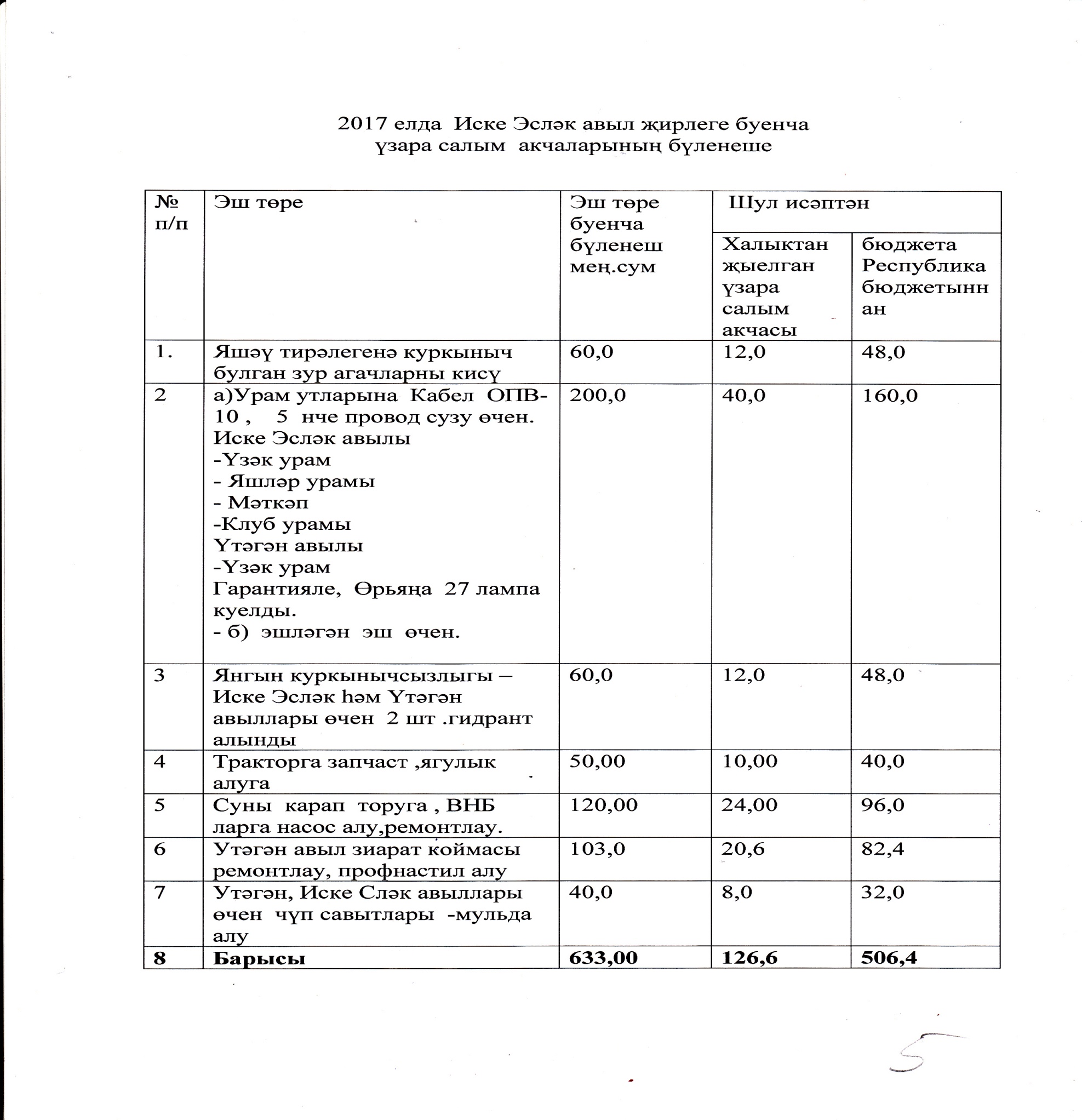 Иске Эсләк авыл җирлеге
Иске Эсләк авыл җирлеге
Иске Эсләк авыл җирлеге
Авыл җирлегендә эшләп килүче оешмаларның       эшчәнлеген анализ 
             

                       Авыл хуҗалыгы тармагы
сыер асраучыларга 1 сыерга 3000 сум субсиядия   савым сыерларга 399 000,
    кәҗәләргә 11 000 сум.
  3 яшьтән арткан бияләргә 45 000 сум,
  ветеринар чаралар өчен 24  600 сум.
  таналар алу өчен 450 000 сум субсидияләр
2017 ел   күрсәткечләре буенча
 340 баш мөгезле эре терлек , шул исәптән 133 сыер,
 27 тана
 18 ат,
 8сарык 
 11 кәҗә, 
1050 кош,
358 умарта.
Сөт җыючы Мухаметшина Илсөяр
Сөт җыючы Ситдикова Ильмира
2017  елда  Иске Эсләк 
     69 719 кг.   сөт .
  1 литры 17,53  сум. 
  1 222 174 сум.
Үтәгән 
    102 291 литр сөт 
   1 литры  17 сум 80  тиен
  1 832 733 сум  табыш
2017 елда иң күп сөт сатучы хуҗалыклар:
Иске Эсләктән
1.Садриев Илгиз-14075л.=246 735сум
2.Ямалиев Илдус-9181л.=160 367 сум
3.Сафиуллин Ф -7668 л.=132 678 сум
4 Шайдуллятов Марат- 6434л.=116 173сум
Үтәгәннән:

1.Аминов Миргалим – 34390 л.=612  546 сум.
2. Абдуллин Фәнис- 10 358л.=185  675 сум.
3.Муллахметов Илсур 7331 л. =129 382 сум .
4.Гатауллин Рафаил- 6 306л.= 111 976 сум.
Садриевлар КФХсы
Аминовлар гаилә фермасы
Керимов Илкин пилорамасы
Иске Эсләк  балалар бакчасына һәм Үтәгән  башлангыч  мәктәбе -балалар бакчасына -23 бала йөри.
 Иске Эсләктә -12,
 Үтәгәндә-11 бала,
   -башлангыч мәктәптә-3, 
   -балалар бакчасында-8 бала
Үтәгән авылы бакча-мәктәбе
Иске Эсләк авылы медпункты
Үтәгән авылы медпункты
Иске Эсләк мәдәният йорты
Үтәгән мәдәният йорты
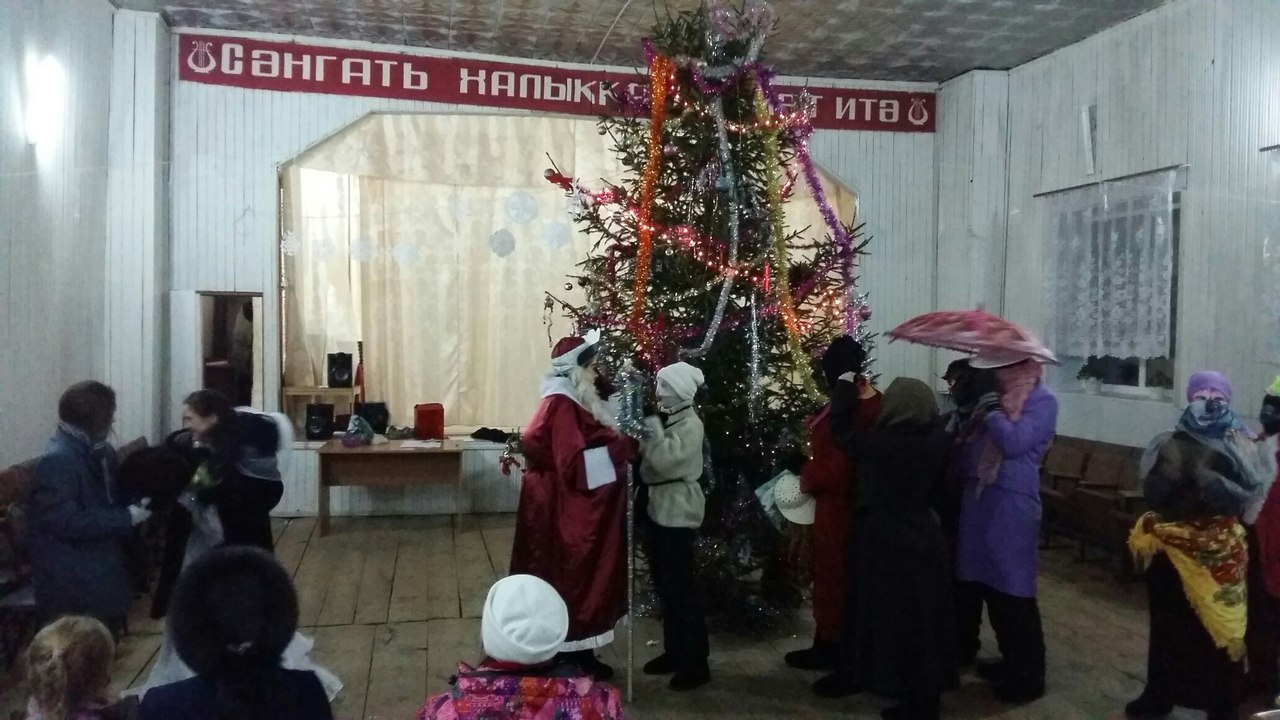 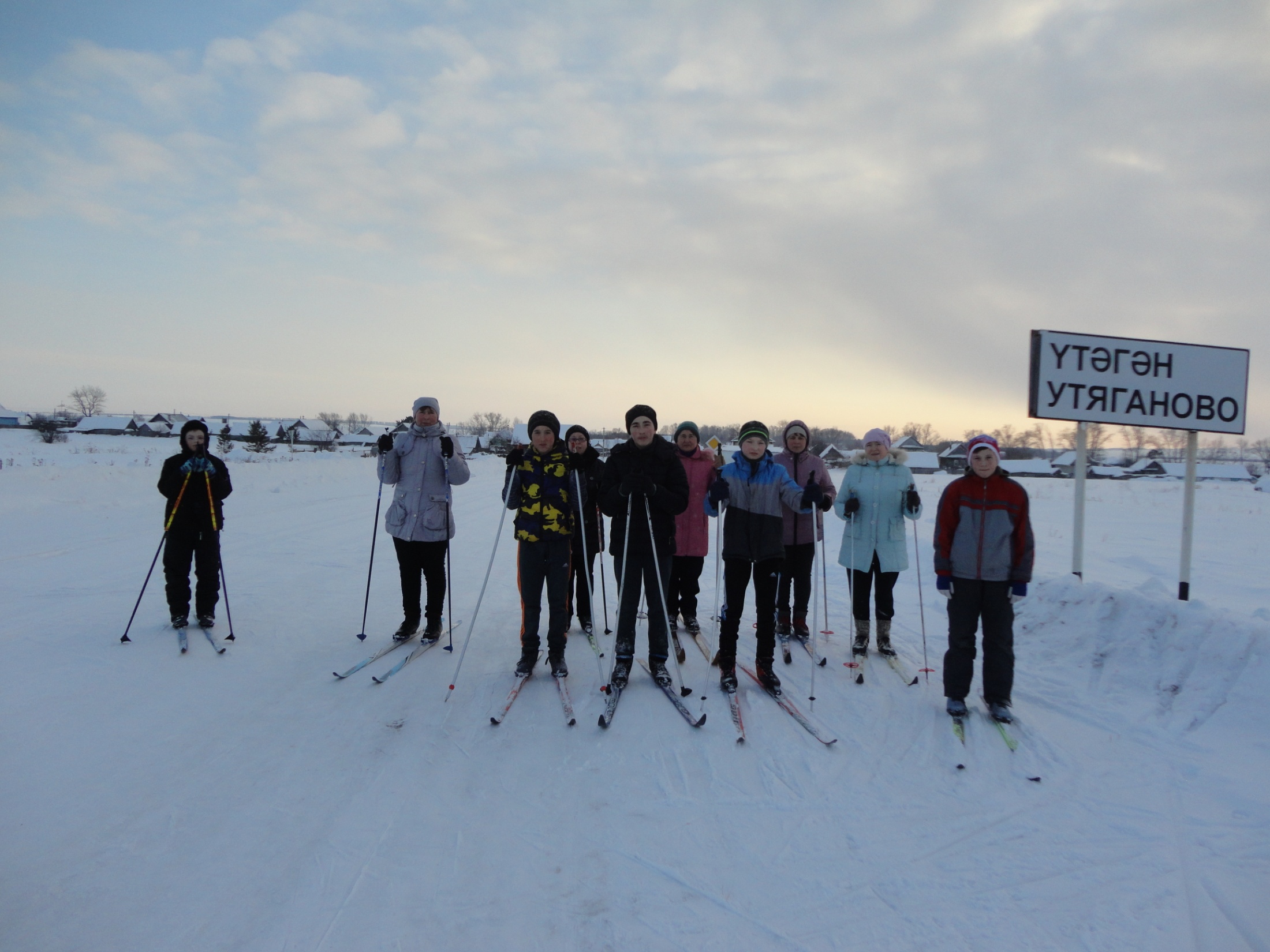 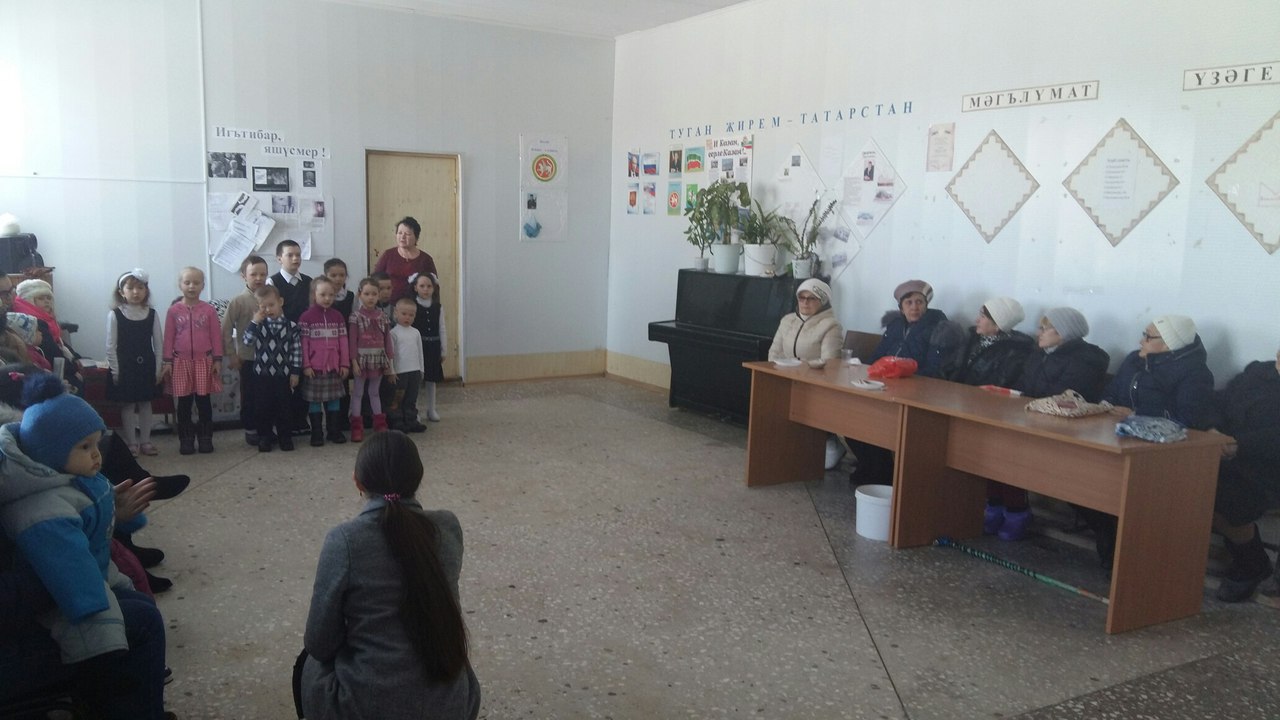 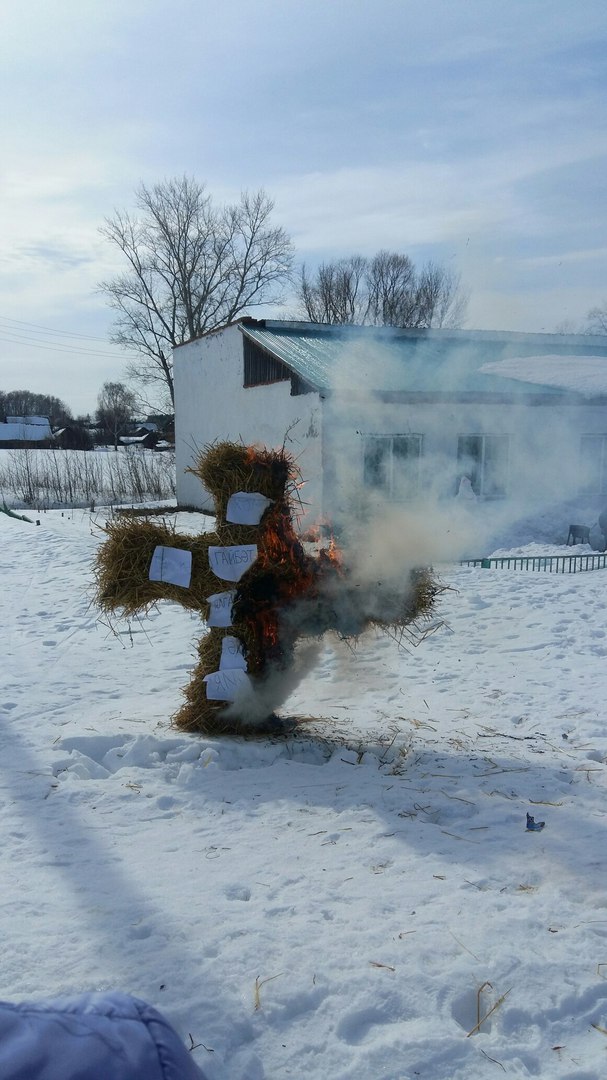 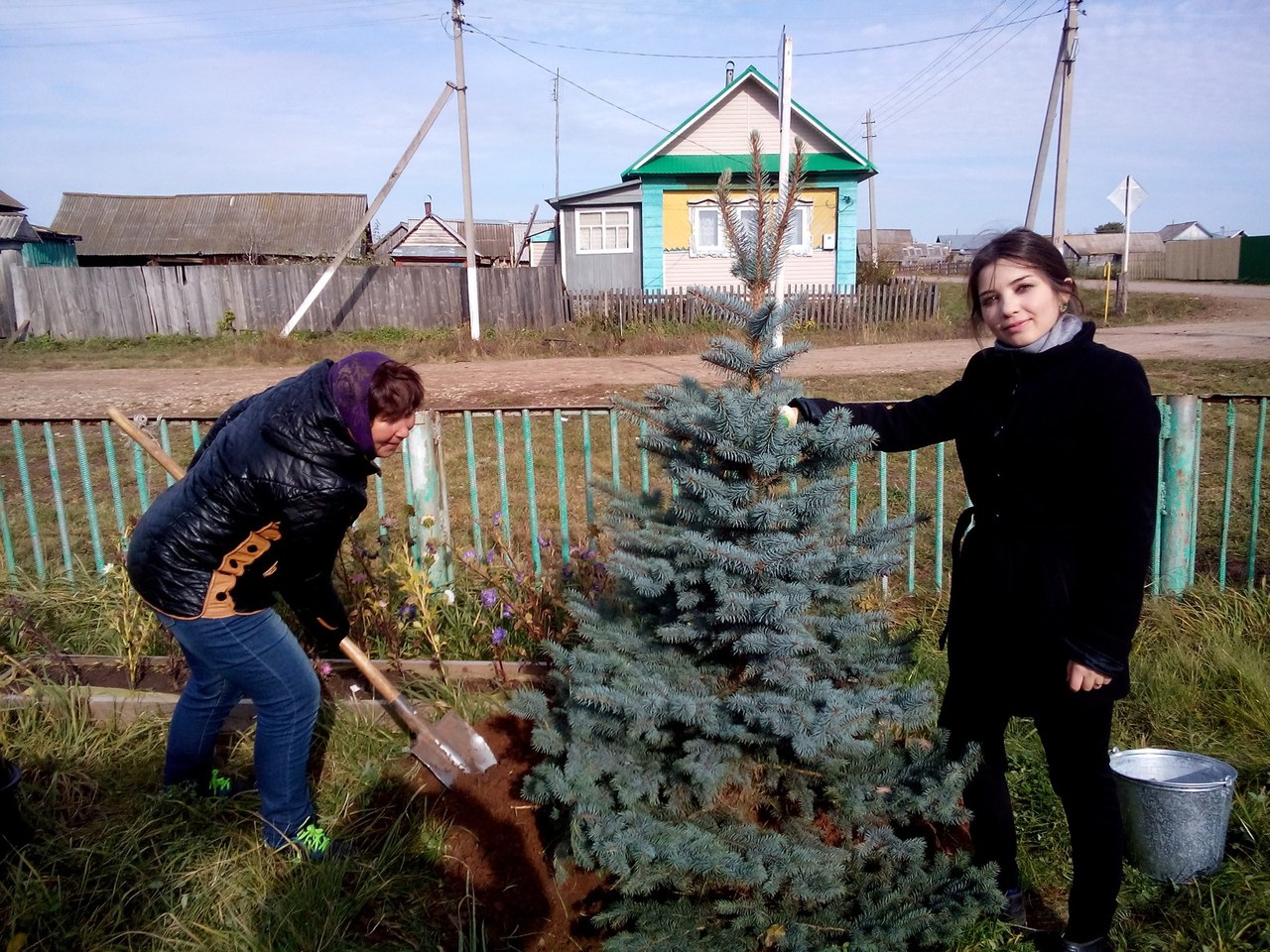 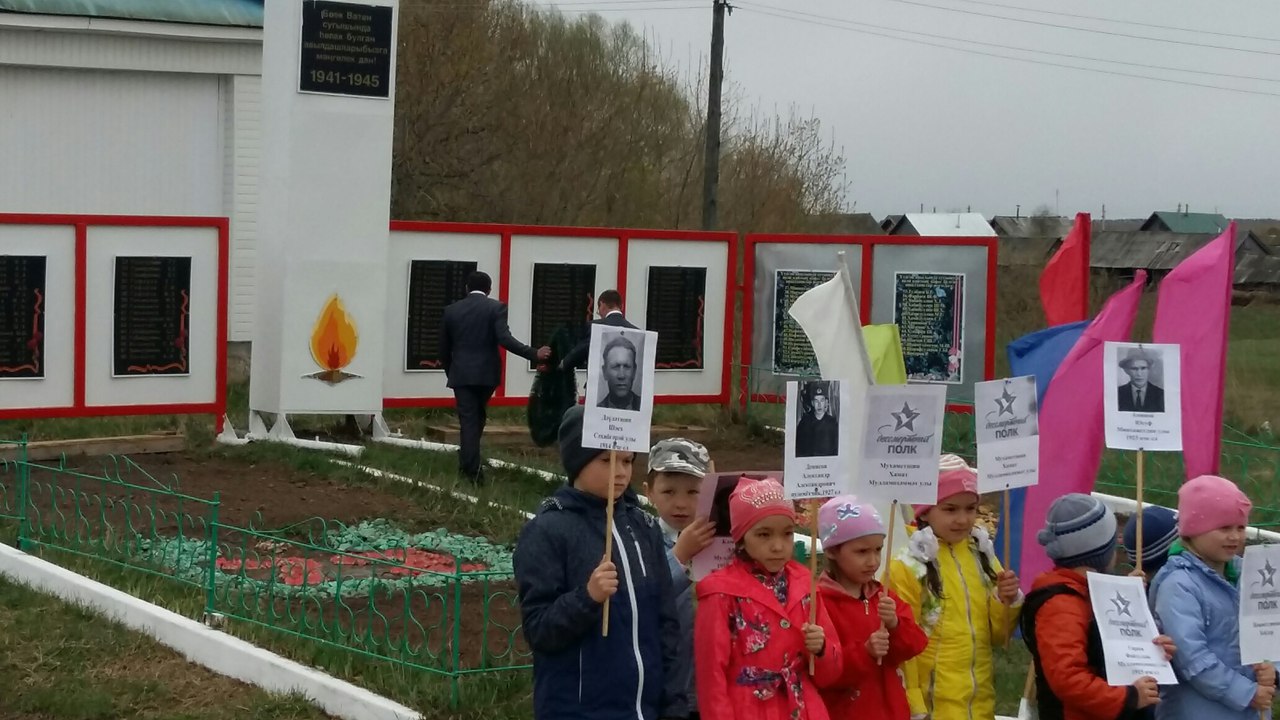 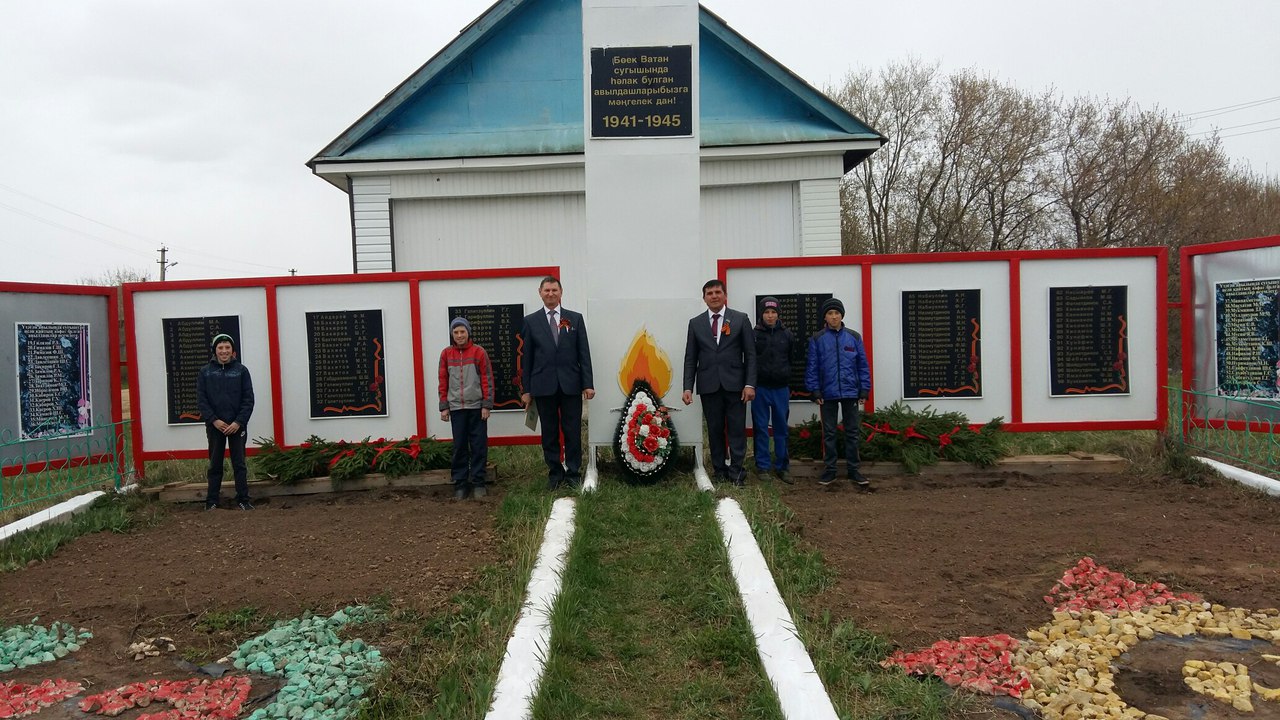 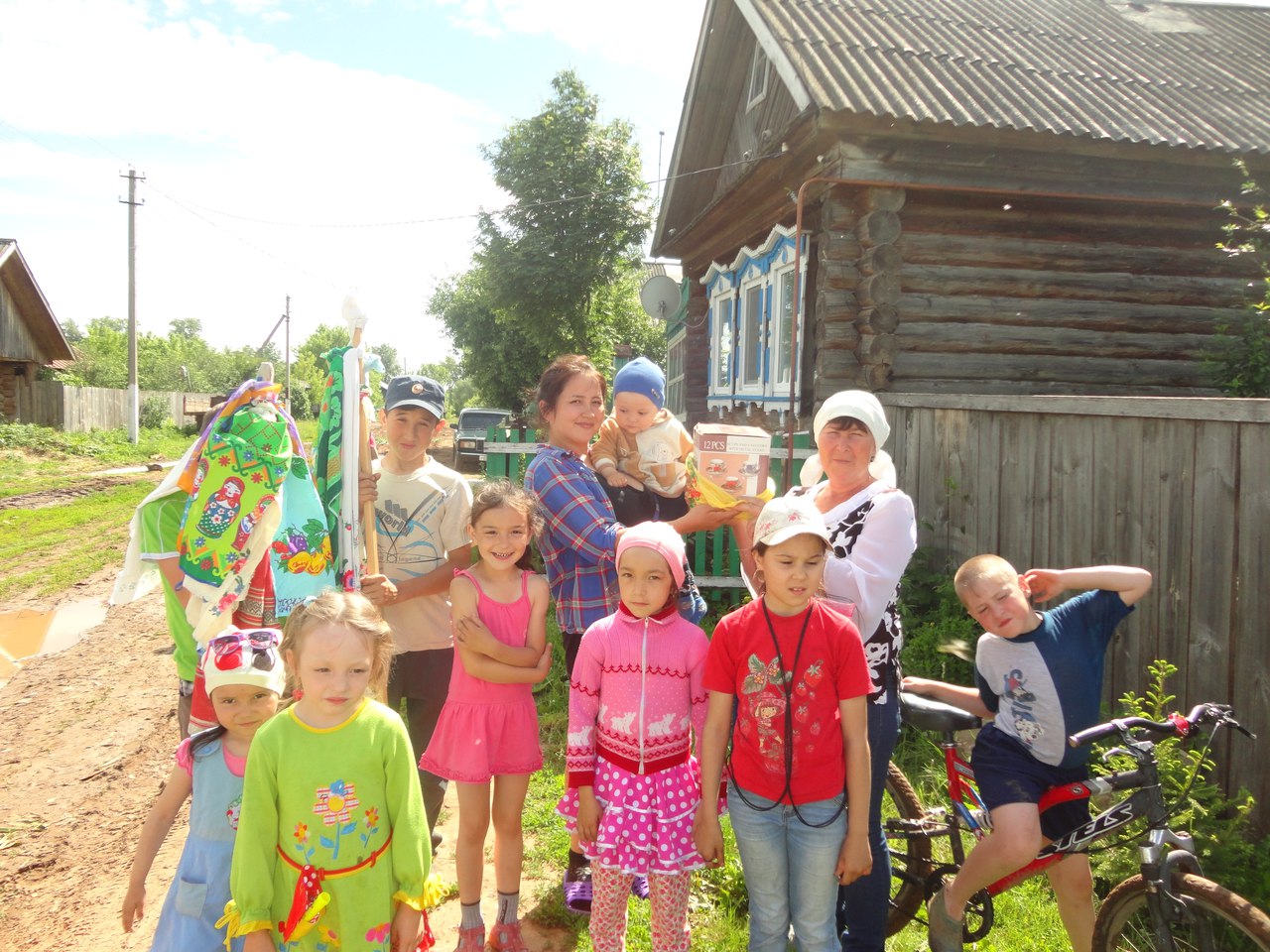 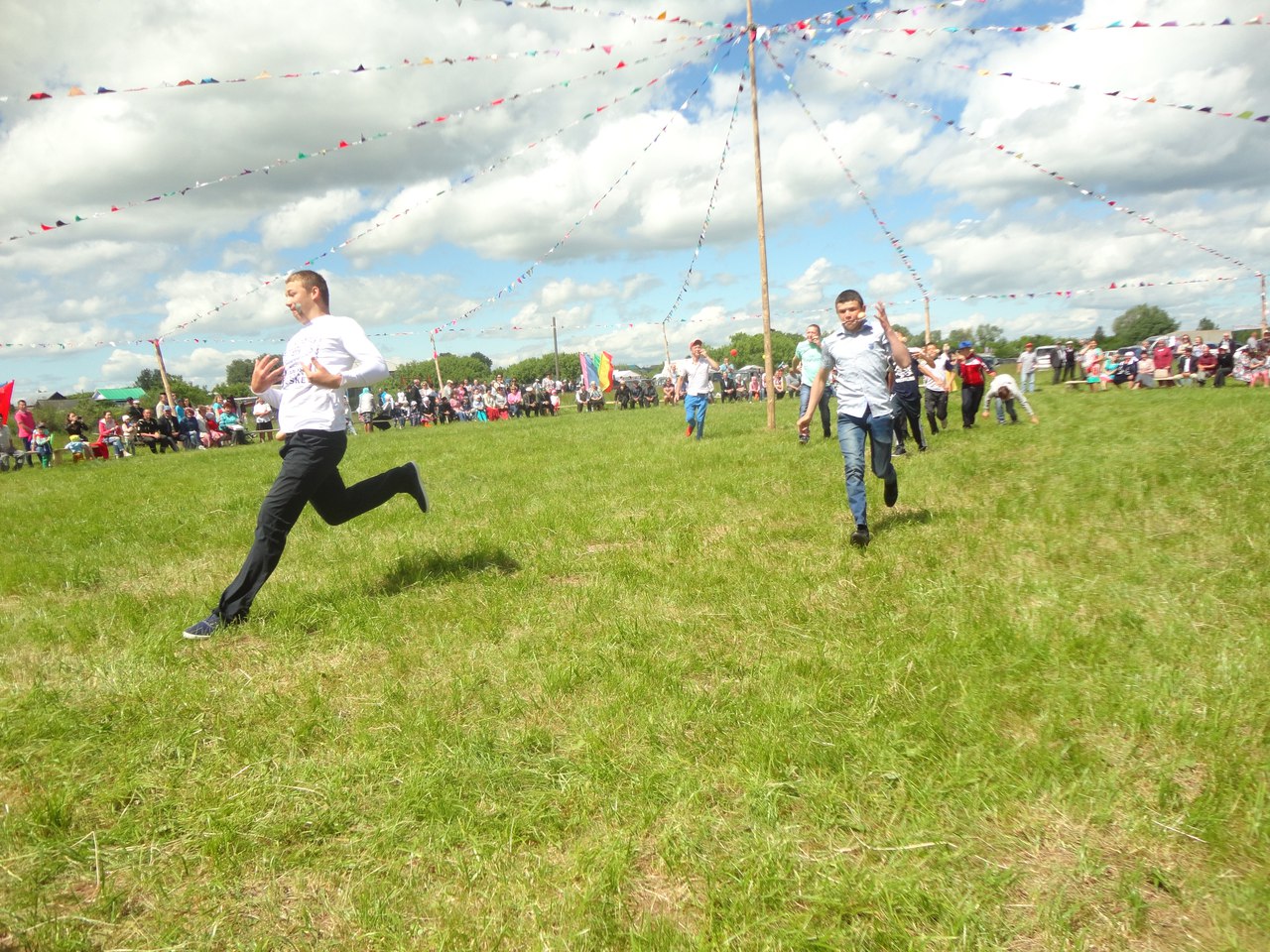 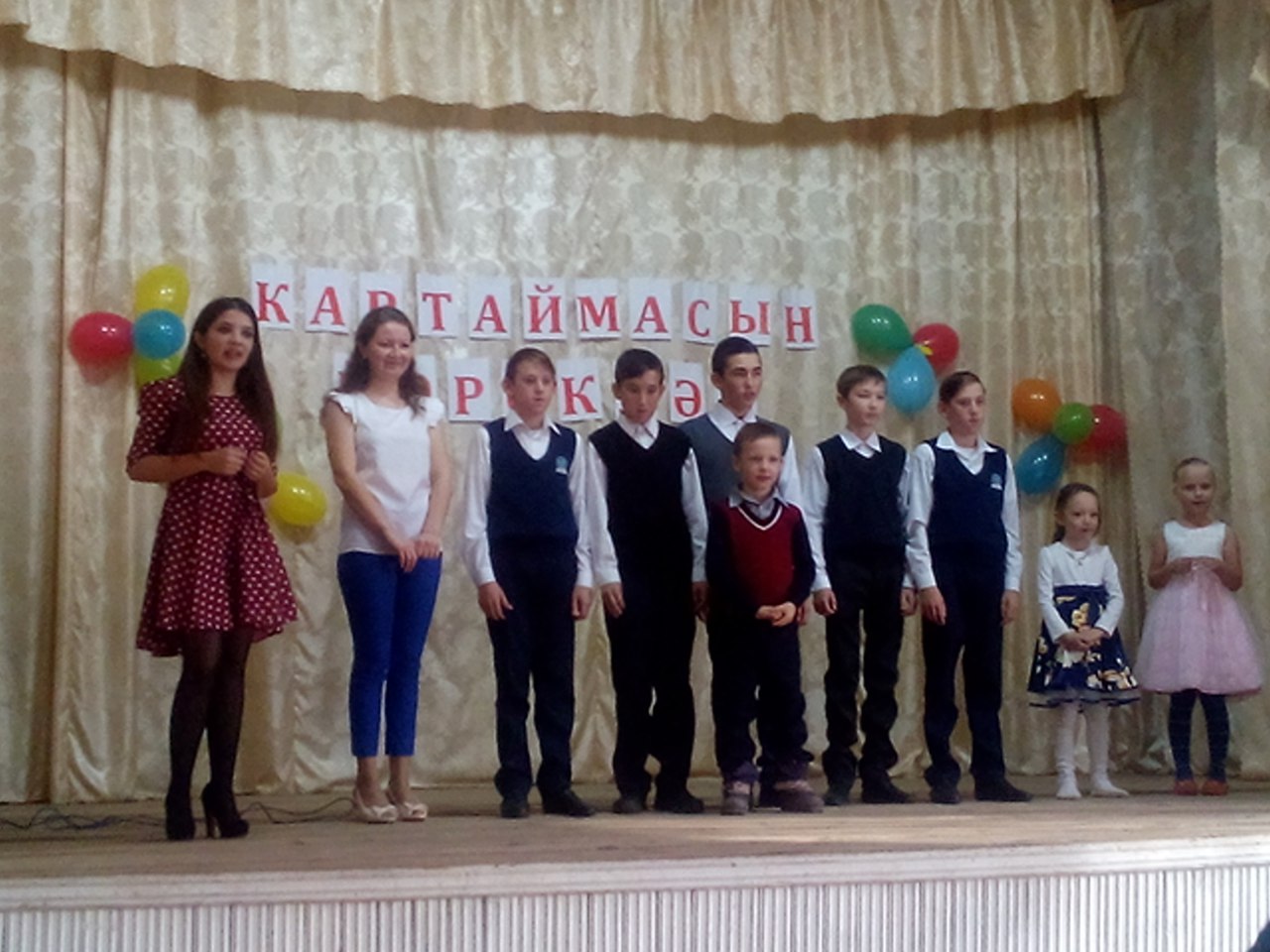 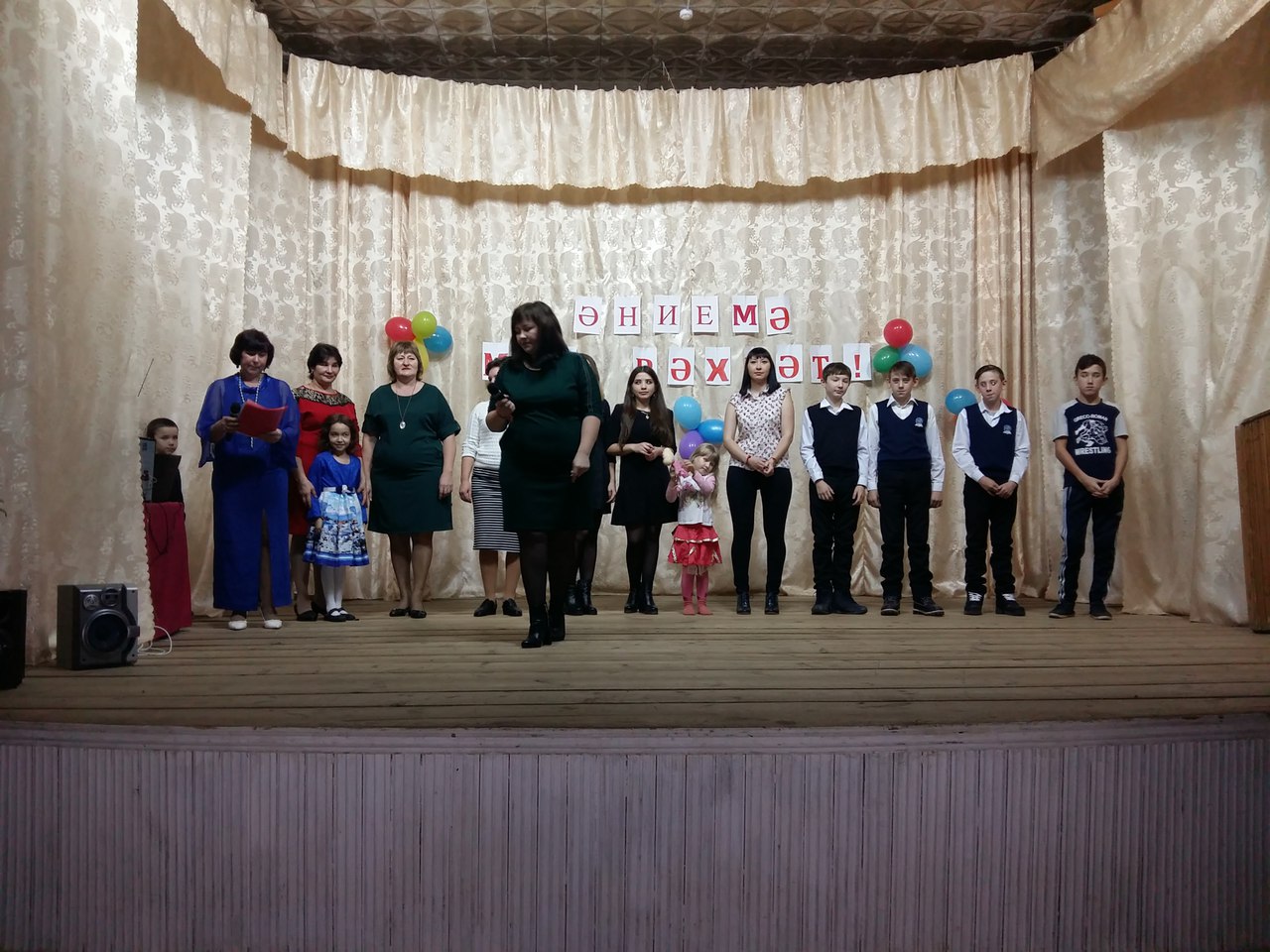 Социаль ярдәм күрсәтү
Почта-элемтә
Иске Эсләк авылы мәчете
Үтәгән авылы мәчете
Электр белән тәэмин итү.  
    8 электр линиясе 
    4 трансформатор һәм 
   77 лампа
Газ хезмәткәре
Иске Эсләк урамы
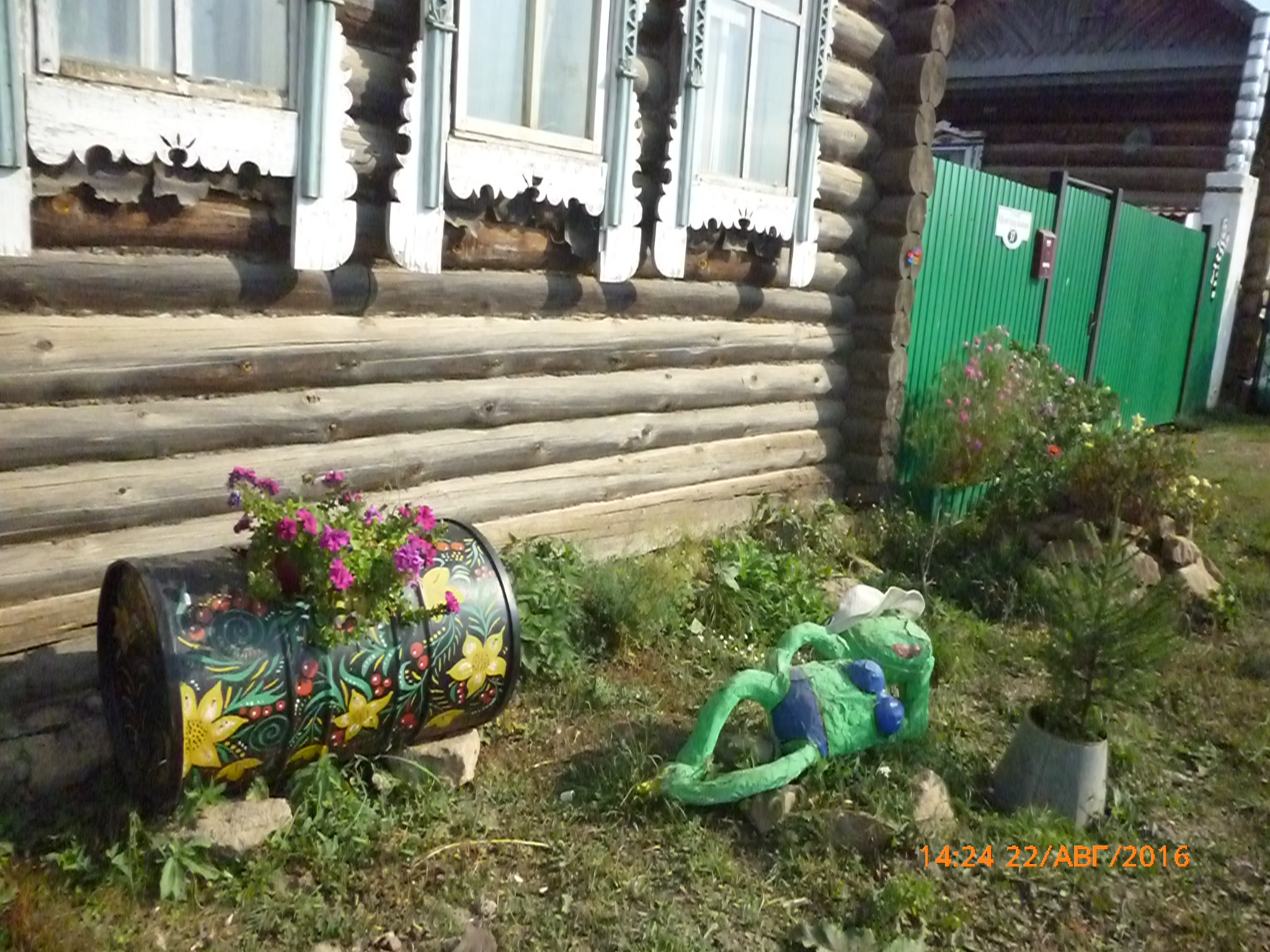 гулсария
Куркынычсызлыкны тәэмин итү.ДНД
Иске Эсләк авылыянгын сүндерү машинасы
Үтәгән авылы янгын сүндерү машинасы
2018  елда үзара салымнан җыелган акчага берничә төрле  эш планлаштырдык:
1.Җирлекнең  торак пунктлары чикләрендә су  белән тәэмин итүне  оештыру.
2.Җирлекнең  торак пунктлары  чикләрендә  янгын куркынычсызлыгы буенча беренчел чараларны булдыру.
3.Су скважиналары өчен техник  документацияләр әзерләү.
4. Җирлекнең торак пункларын чикләрендә территорияне төзекләндерү
5. Авыл җирлегенең генеральный планын булдыру.
Игътибарыгыз өчен бик зур рәхмәт.
Иске Эсләк авыл җирлегенең еллык отчёты